What Is Audio?
Digitizing Audio
Digitizing
Analog sound waves must be sampled at a rate of at least twice the frequency of the wave.  The Result is a digitized representation of the sound wave.
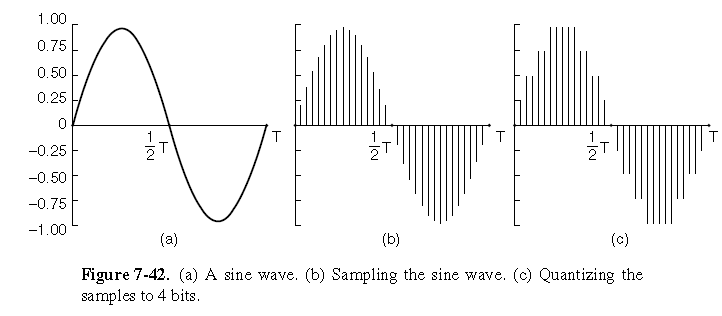 What Is Streaming Audio?
Examples of Streaming Audio
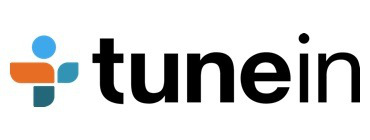 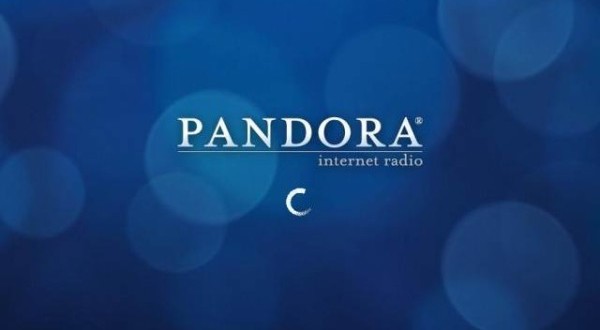 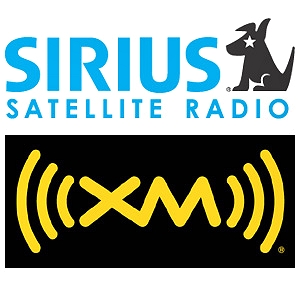 As the data arrives, it’s buffered for a few seconds and then playback begins. As the audio is playing, more data is constantly arriving (streaming), and as long as you are receiving a constant stream of data, you will hear an uninterrupted amount of sound.

Why is buffering essential???
Streaming Audio Process
Streaming Audio Buffering
Reliable protocols, such as the Transmission Control Protocol (TCP), guarantee correct delivery of each bit in the media stream. However, they accomplish this with a system of timeouts and retries, which makes them more complex to implement. It also means that when there is data loss on the network, the media stream stalls while the protocol handlers detect the loss and retransmit the missing data
The Leaky Bucket Buffer Model
Streaming Audio Requirements
Streaming Multimedia: UDP or TCP?
Digital Video
How Video Streaming Works
https://youtu.be/AeJzoqtuf-o
Digital Video Compression
The JPEG Standard
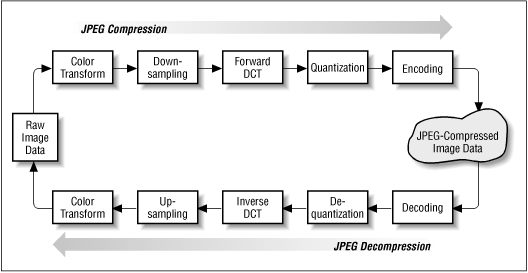 The MPEG Standard
Streaming Stored Media
Streaming Live Media
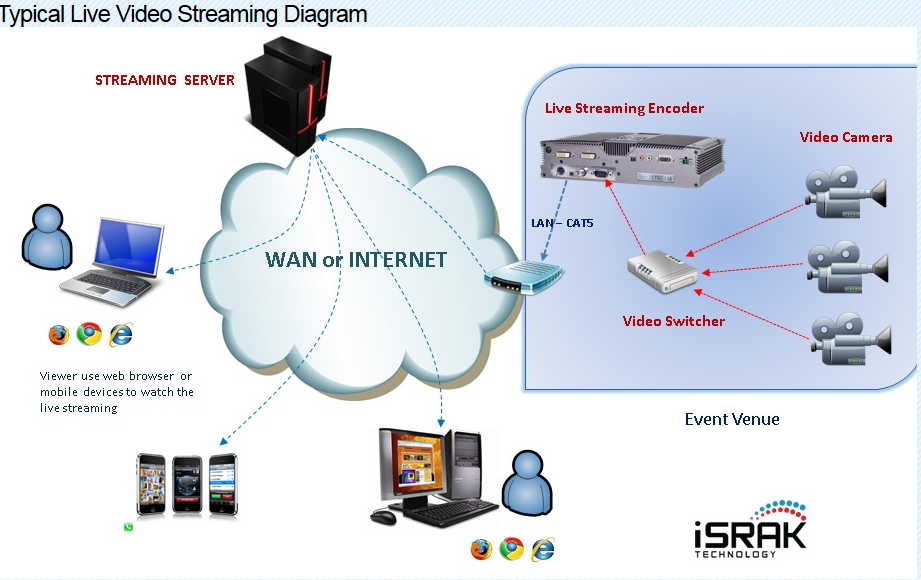 Streaming Live Media
Video Conferencing
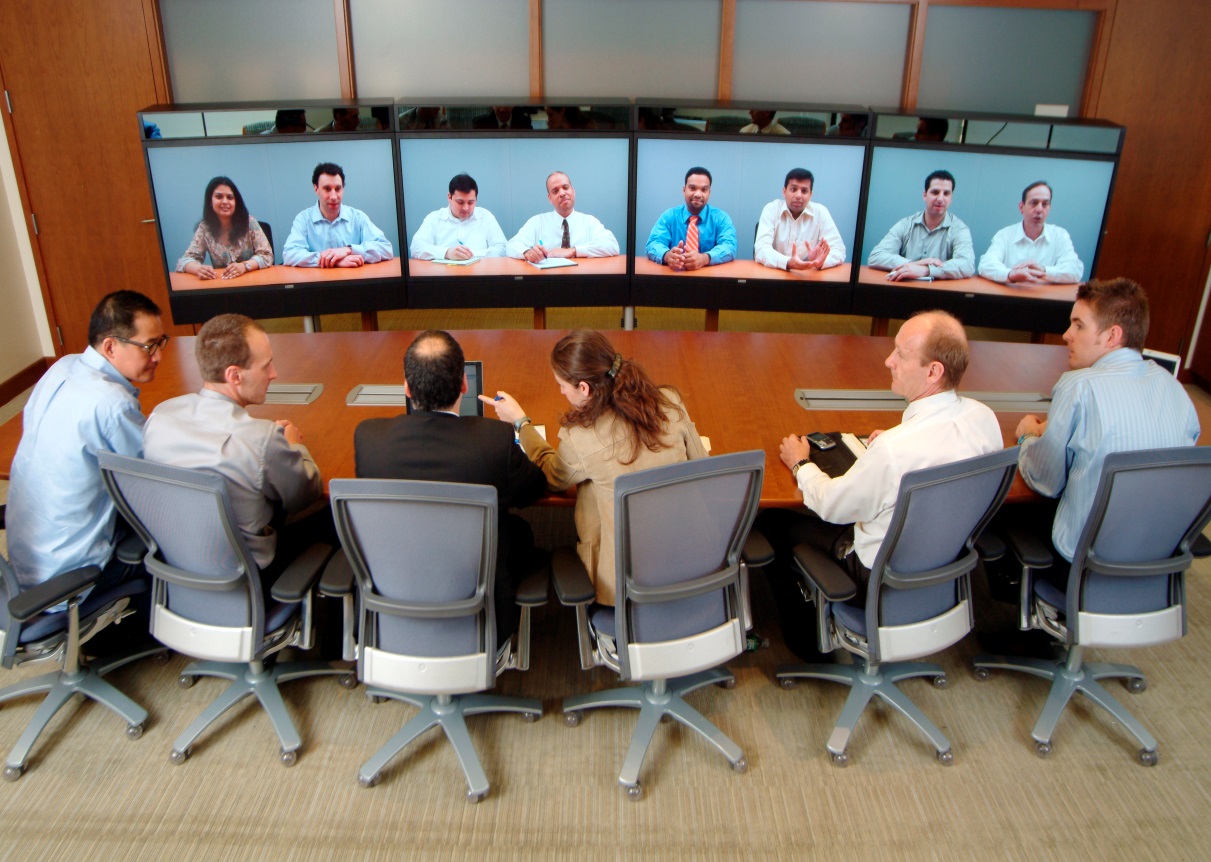 Content Delivery
Server Farms
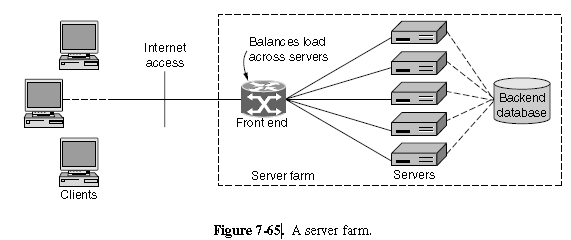 Server Farms
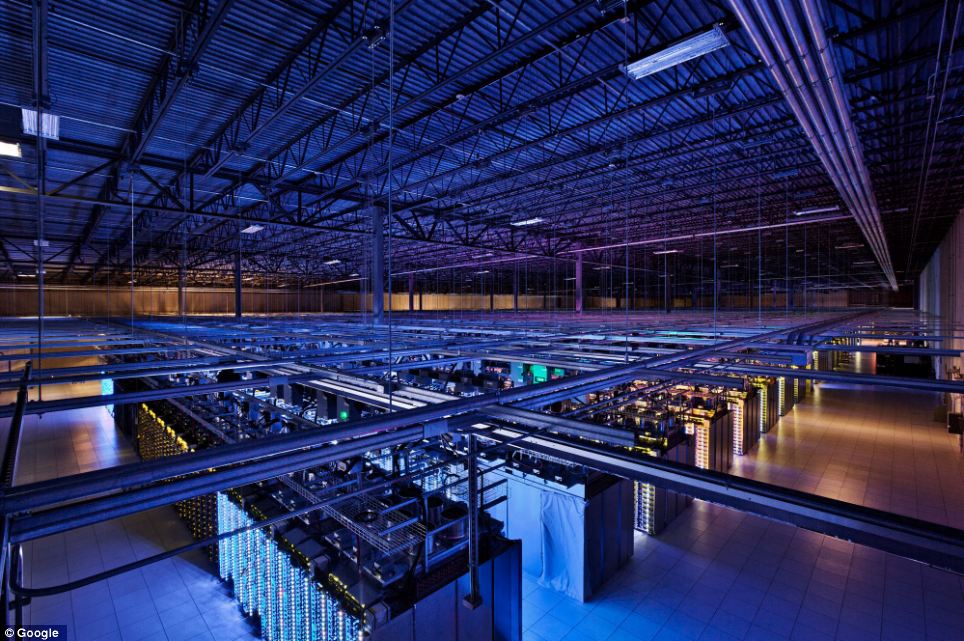 Amazon Server Farm
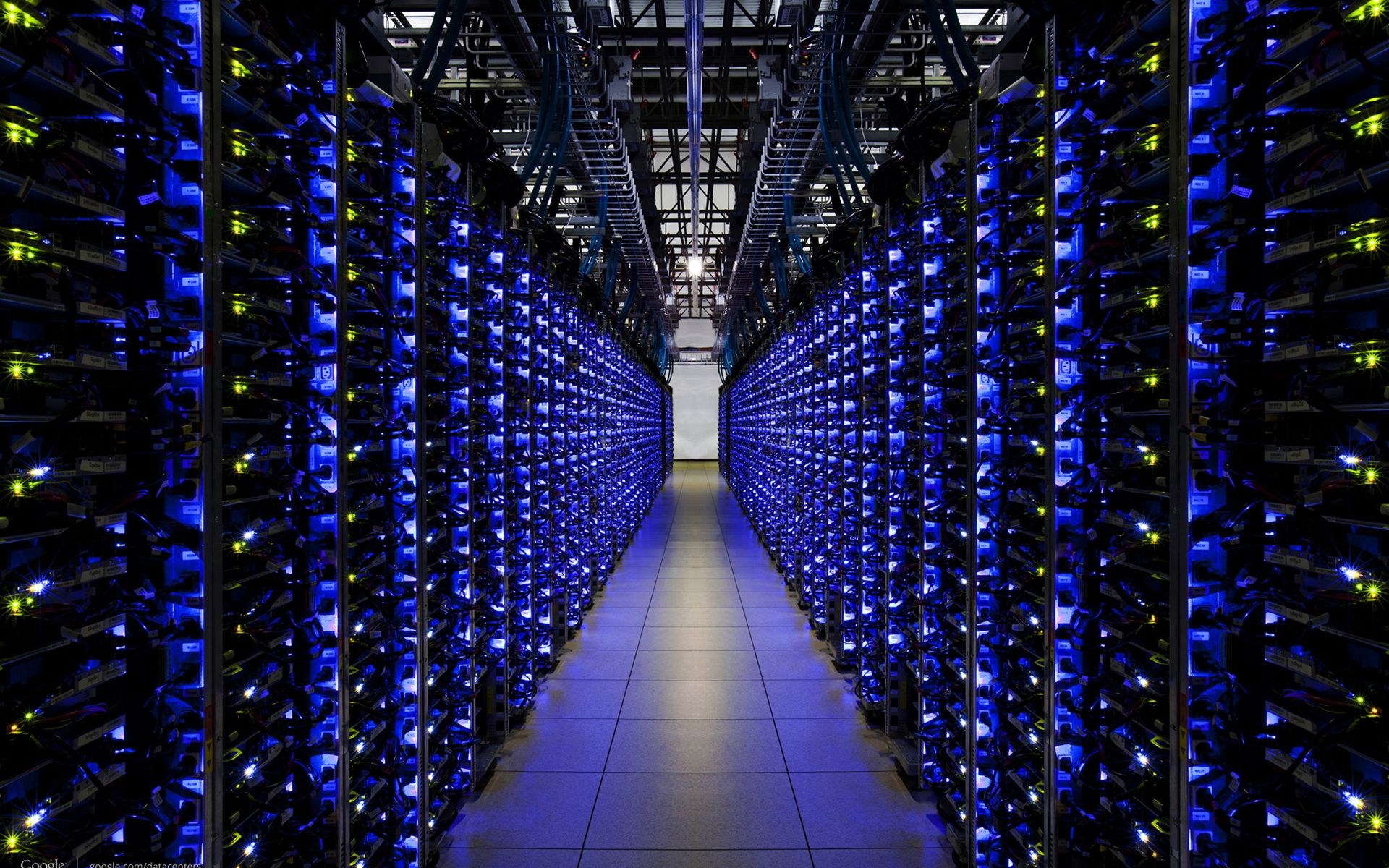 Caching
Web Proxy
Web Proxy
Content Distribution Networks (CDN)
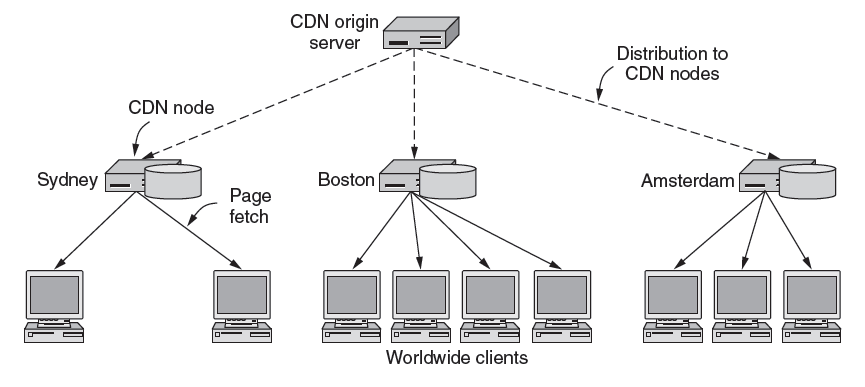 Content Distribution Networks
P2P (Peer to Peer) Networks
P2P (Peer to Peer) Networks vs. Server
P2P (Peer to Peer) Networks
BitTorrent
BitTorrent
Distributed Hash Tables or Structured Peer to Peer Networks
Distributed Hash Tables
Thank You.